Charles the First Basquiat 1982
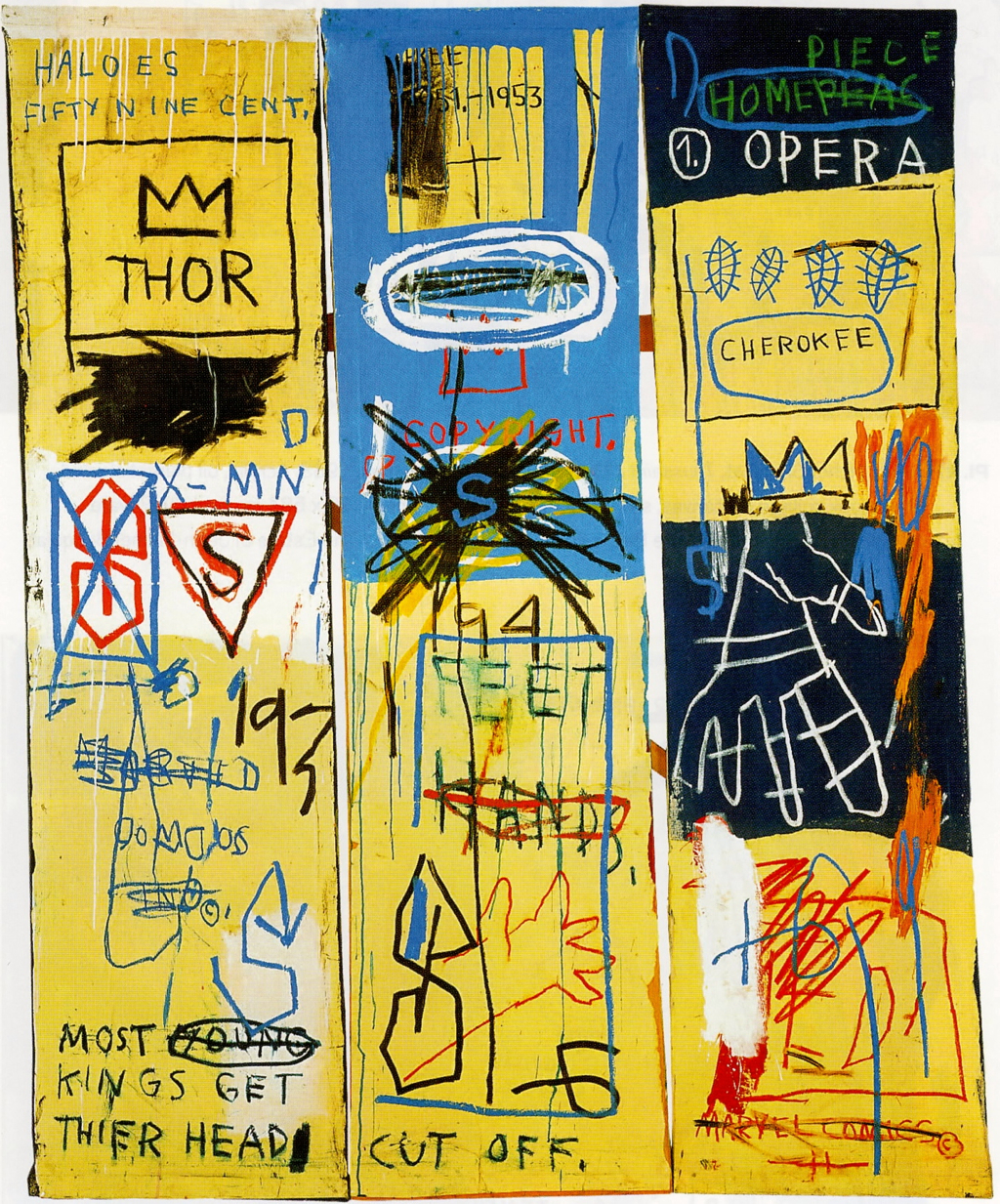 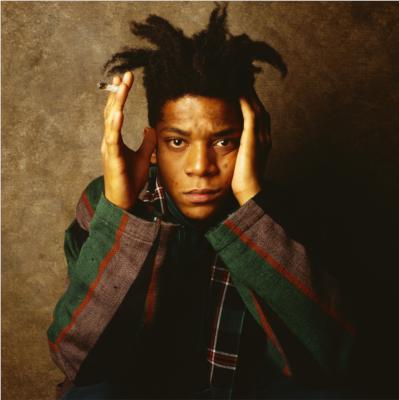 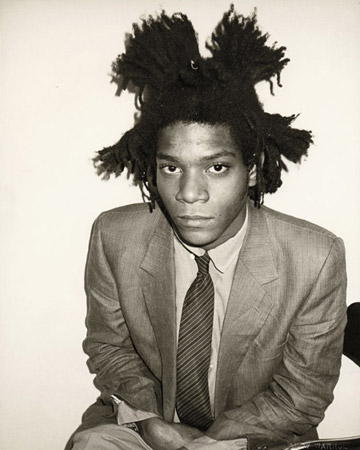 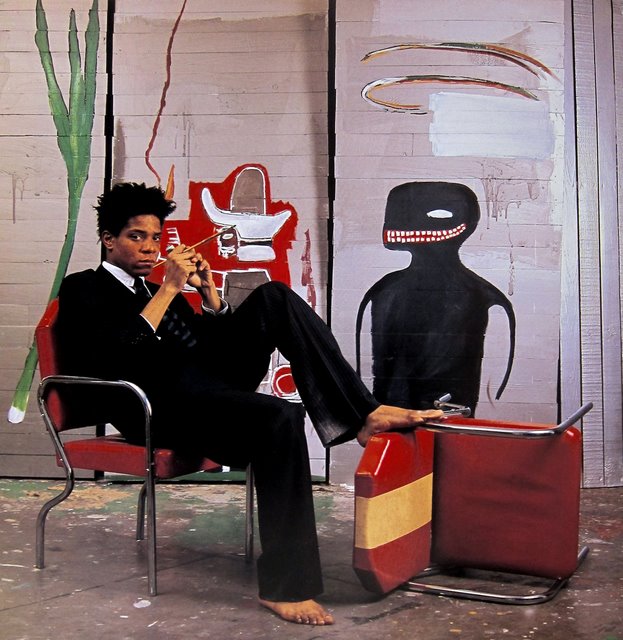 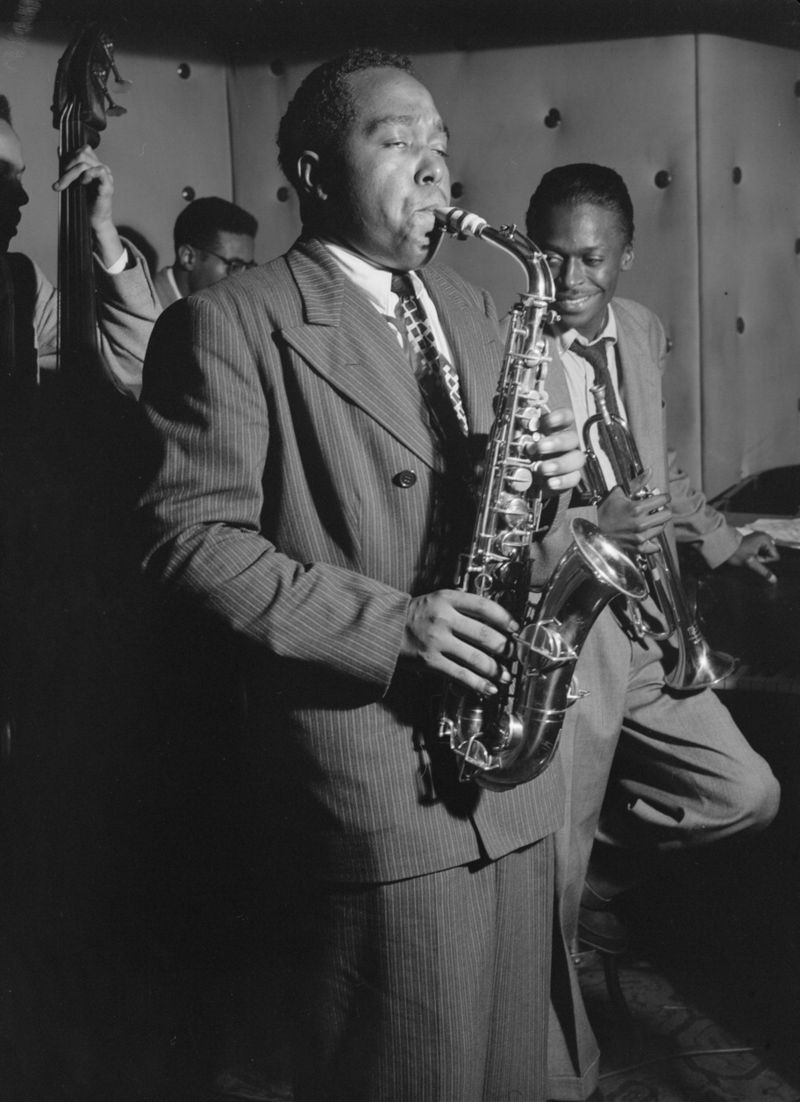 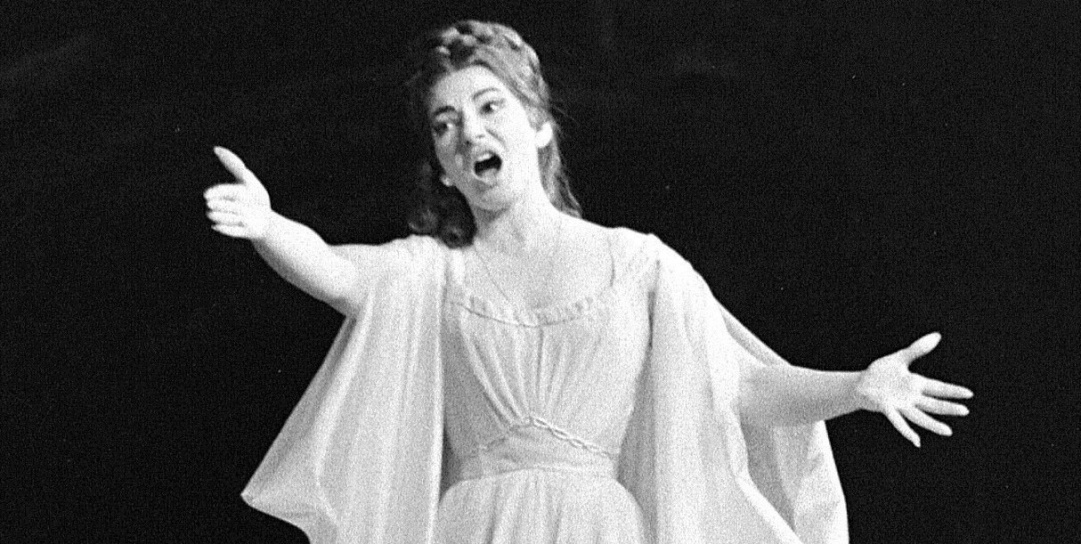 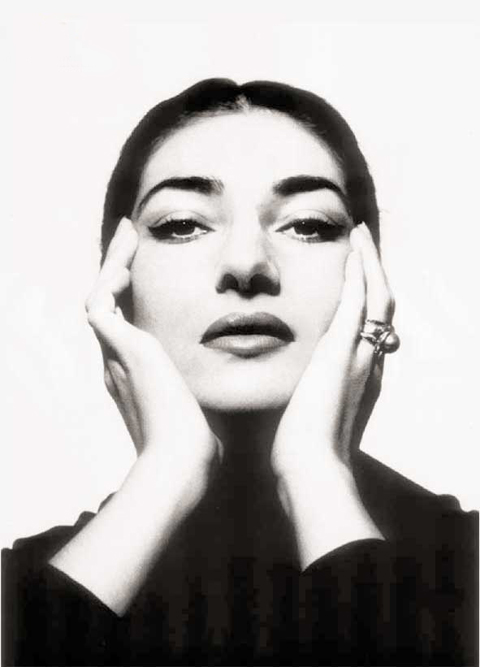 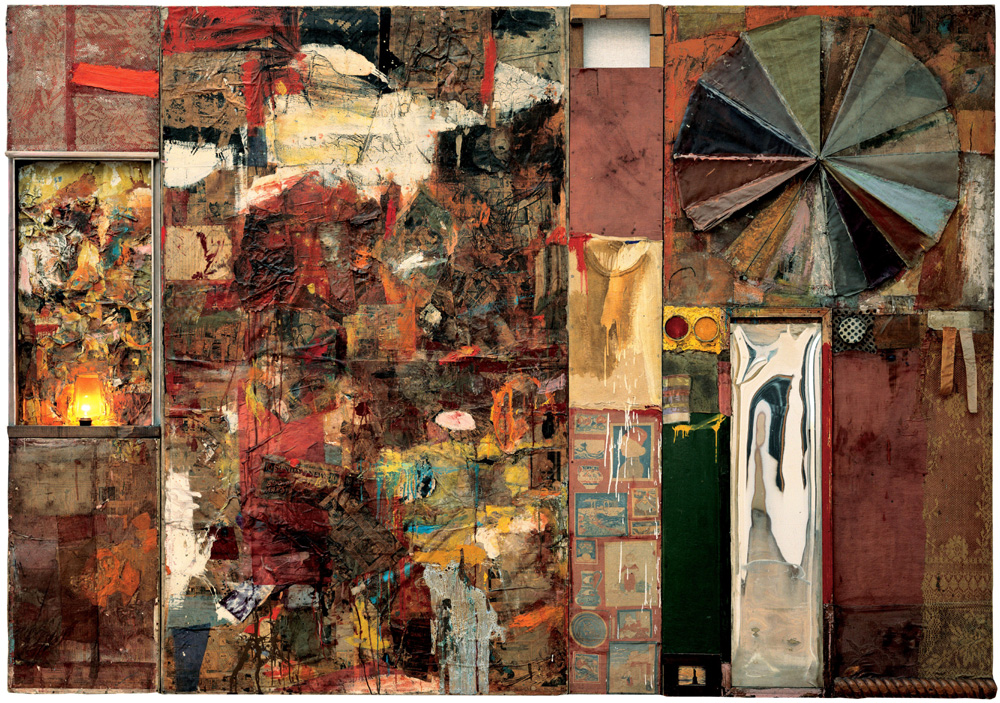 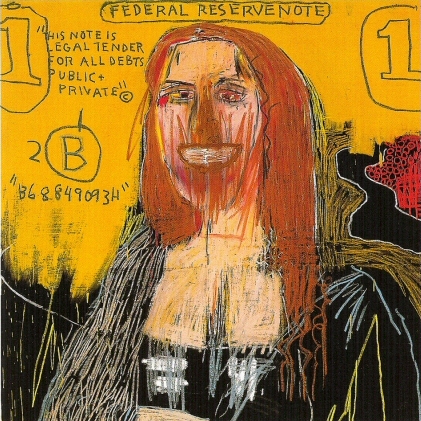 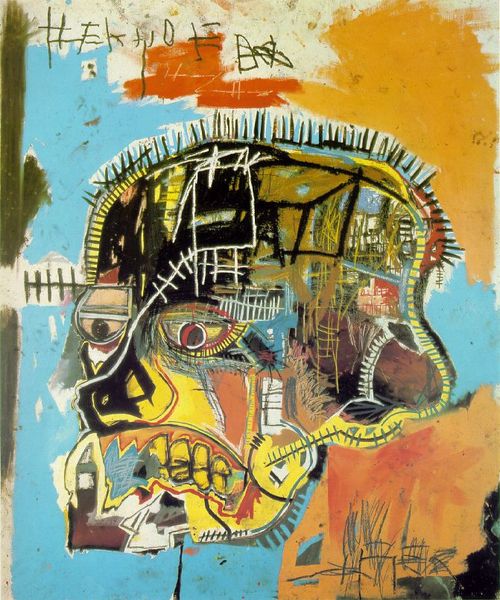 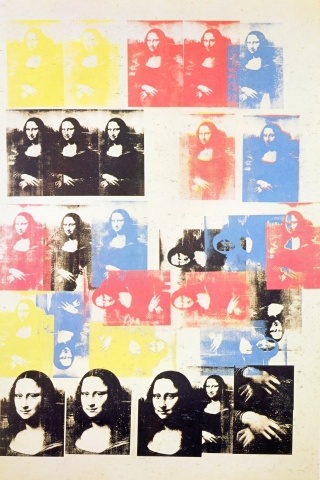 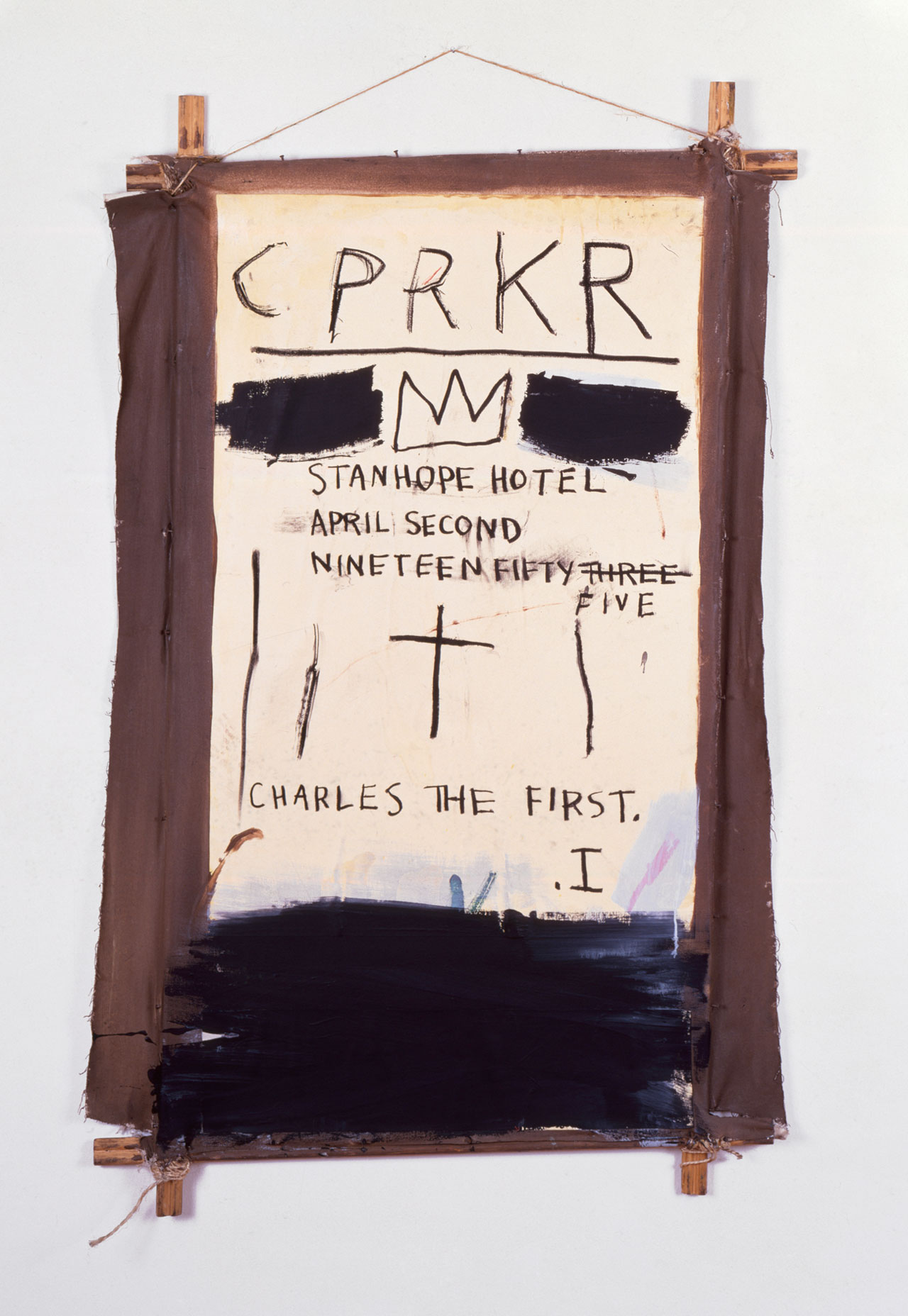 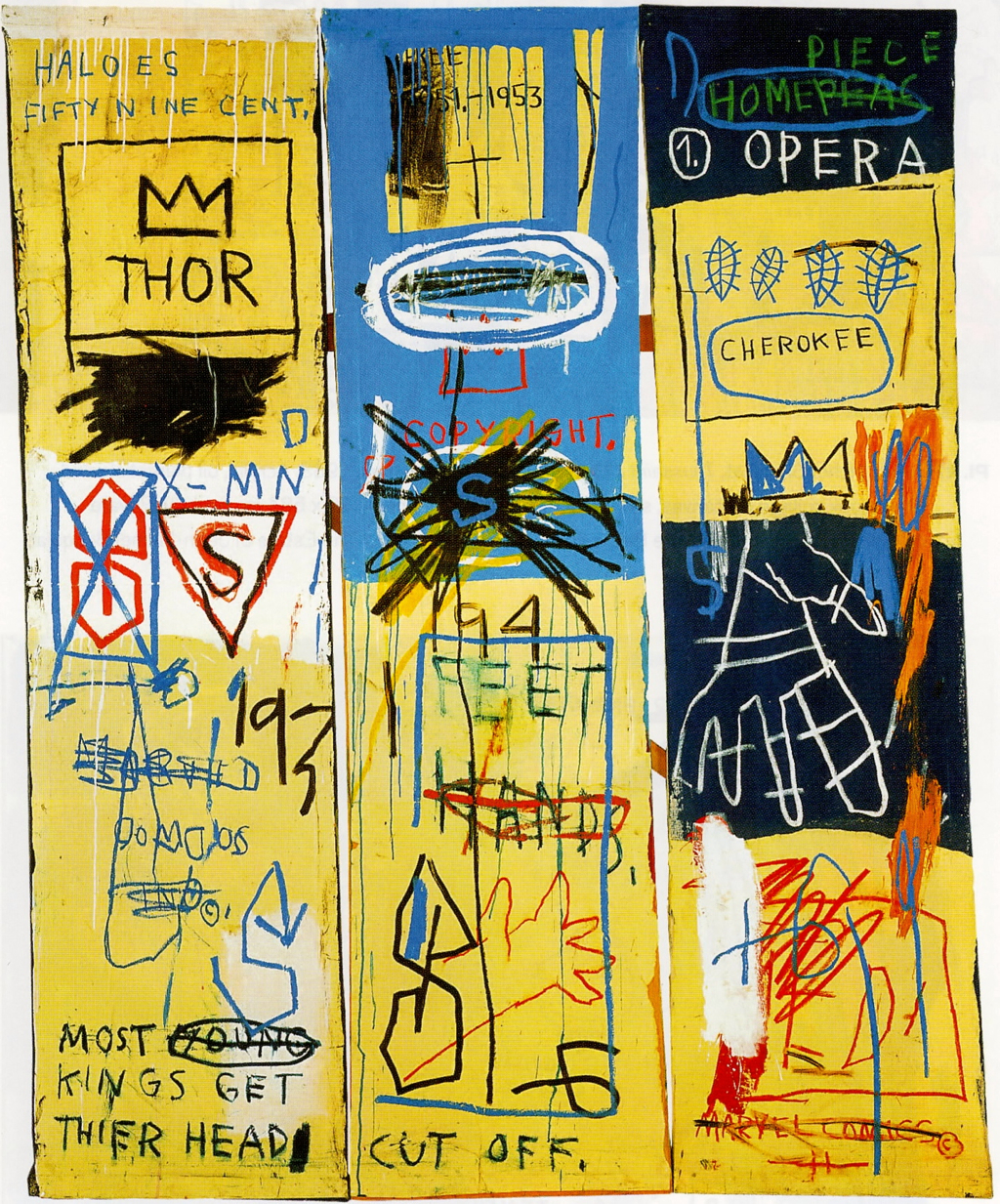